2024年07月07日
主日崇拜

教会聚会
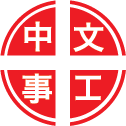 中文崇拜：每周日上午  9:30 , Baskin Chapel
中文主日學：每周日上午 11:00 , 教室2140B
  生命團契：每周五晚上  6:30 , 教室2103
请大家安静，预备心
你真偉大
6, How Great Thou Art
深触我心
How Precious You Are To Me
Psalms 詩篇
116:12-19
12 我拿什么报答耶和华向我所赐的一切厚恩。
13 我要举起救恩的杯，称扬耶和华的名。

12 How can I repay the Lord for all his goodness to me?
13 I will lift up the cup of salvation and call on the name of the Lord .
14 我要在他众民面前向耶和华还我的愿。
15 在耶和华眼中，看圣民之死，极为宝贵。

14 I will fulfill my vows to the Lord in the presence of all his people.
15 Precious in the sight of the Lord is the death of his saints.
16 耶和华阿，我真是你的仆人。我是你的仆人，是你婢女的儿子。你已经解开我的绑索。
17 我要以感谢为祭献给你，又要求告耶和华的名。

16 O Lord , truly I am your servant; I am your servant, the son of your maidservant ; you have freed me from my chains.
17 I will sacrifice a thank offering to you and call on the name of the Lord .
18 我要在他众民面前，在耶和华殿的院内，在耶路撒冷当中，向耶和华还我的愿。你们要赞美耶和华。
19 

18 I will fulfill my vows to the Lord in the presence of all his people,
19 in the courts of the house of the Lord - in your midst, O Jerusalem. Praise the Lord .
祈禱
Prayer
献上感恩的心
Give Thanks
奉獻祈禱
Offertory Prayer
2 Samuel 撒母耳記下
7:8-16
8 现在，你要告诉我仆人大卫，说万军之耶和华如此说，我从羊圈中将你召来，叫你不再跟从羊群，立你作我民以色列的君。
9 你无论往哪里去，我常与你同在，剪除你的一切仇敌。我必使你得大名，好像世上大大有名的人一样。

8 Now then, tell my servant David, 'This is what the Lord Almighty says: I took you from the pasture and from following the flock to be ruler over my people Israel.
9 I have been with you wherever you have gone, and I have cut off all your enemies from before you. Now I will make your name great, like the names of the greatest men of the earth.
10 我必为我民以色列选定一个地方，栽培他们，使他们住自己的地方，不再迁移。凶恶之子也不像从前扰害他们，
11 并不像我命士师治理我民以色列的时候一样。我必使你安靖，不被一切仇敌扰乱，并且我耶和华应许你，必为你建立家室。

10 And I will provide a place for my people Israel and will plant them so that they can have a home of their own and no longer be disturbed. Wicked people will not oppress them anymore, as they did at the beginning
11 and have done ever since the time I appointed leaders over my people Israel. I will also give you rest from all your enemies. " 'The Lord declares to you that the Lord himself will establish a house for you:
12 你寿数满足，与你列祖同睡的时候，我必使你的后裔接续你的位。我也必坚定他的国。
13 他必为我的名建造殿宇。我必坚定他的国位，直到永远。

12 When your days are over and you rest with your fathers, I will raise up your offspring to succeed you, who will come from your own body, and I will establish his kingdom.
13 He is the one who will build a house for my Name, and I will establish the throne of his kingdom forever.
14 我要作他的父，他要作我的子。他若犯了罪，我必用人的杖责打他，用人的鞭责罚他。
15 但我的慈爱仍不离开他，像离开在你面前所废弃的扫罗一样。

14 I will be his father, and he will be my son. When he does wrong, I will punish him with the rod of men, with floggings inflicted by men.
15 But my love will never be taken away from him, as I took it away from Saul, whom I removed from before you.
16 你的家和你的国必在我（原文作你）面前永远坚立。你的国位也必坚定，直到永远。

16 Your house and your kingdom will endure forever before me ; your throne will be established forever.' "
今日證道



From David to Jesus: Tracing the Covenant Thread

Ken Schafer
默 祷
Prayerful Meditation
報 告
Announcements
BBC 中文事工通知
歡迎新朋友
Welcome New Friends
祝 福
Benediction
彼此問安
Greeting of Peace